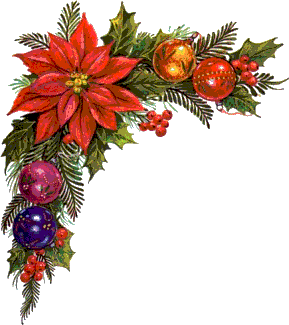 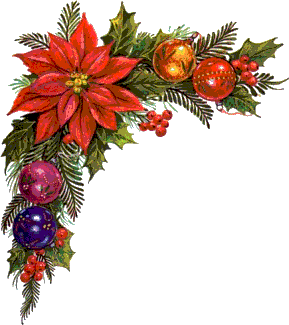 PLANIFICACIÓN  PARA EL AUTOAPRENDIZAJESEMANA N°38LENGUAJE Y COMUNICACIÓN 6 AÑO ADÍA: 15/12/2020clase 1
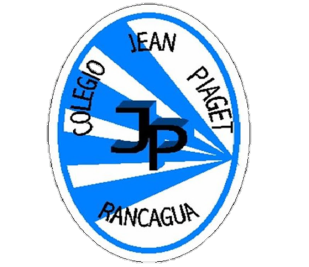 Colegio Jean Piaget
Mi escuela, un lugar para aprender y crecer en un ambiente saludable
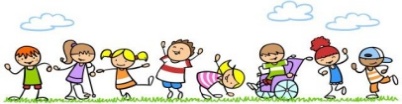 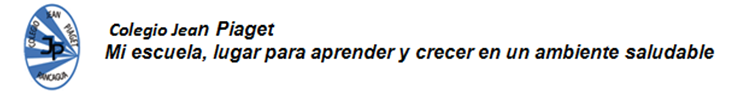 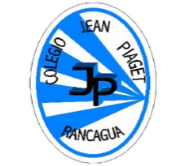 Recomendaciones y reglas clases virtuales
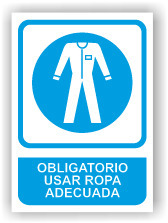 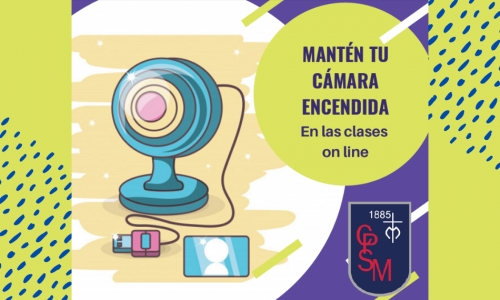 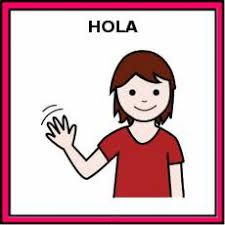 Saludo a mis compañeros y profesora al ingresar
Enciendo la cámara
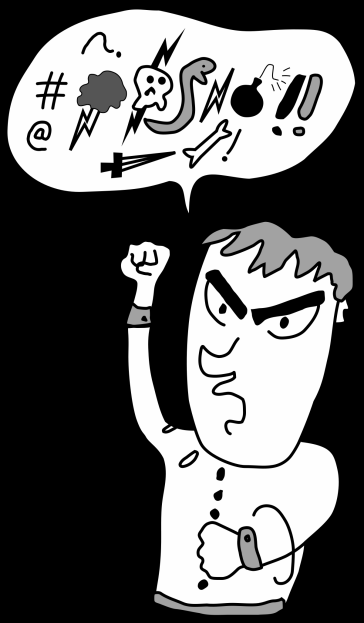 Escucho y respeto turnos
Estar atentos, no debo comer
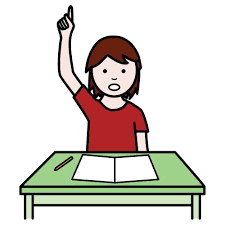 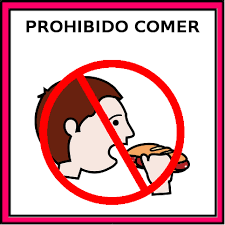 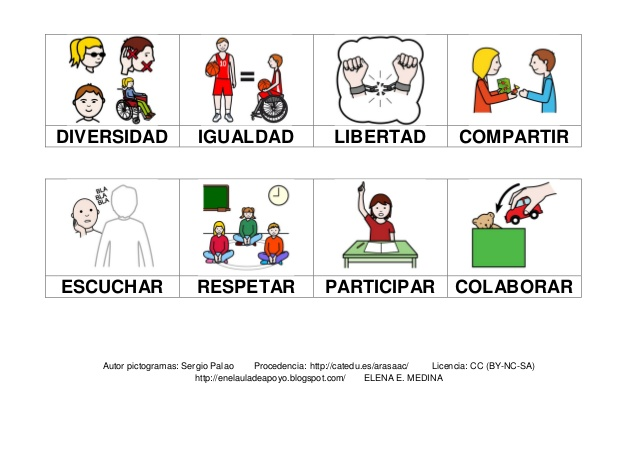 No digo malas palabras, me expreso con respeto
El chat lo uso solo para informar, preguntar y acotar algo referente a la clases
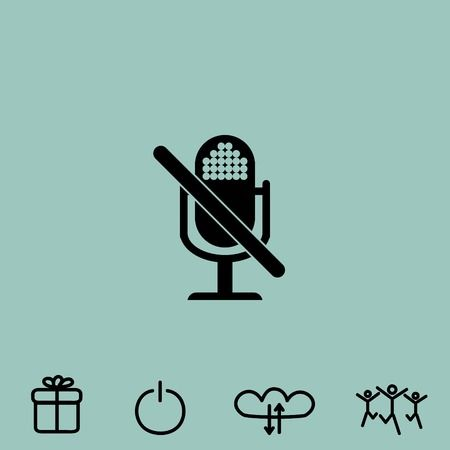 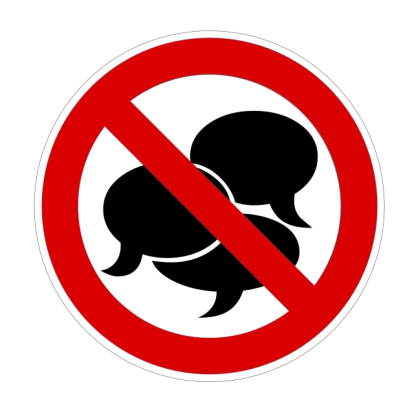 Activo micrófono solo cuando quiero decir algo
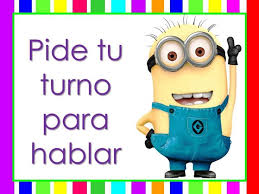 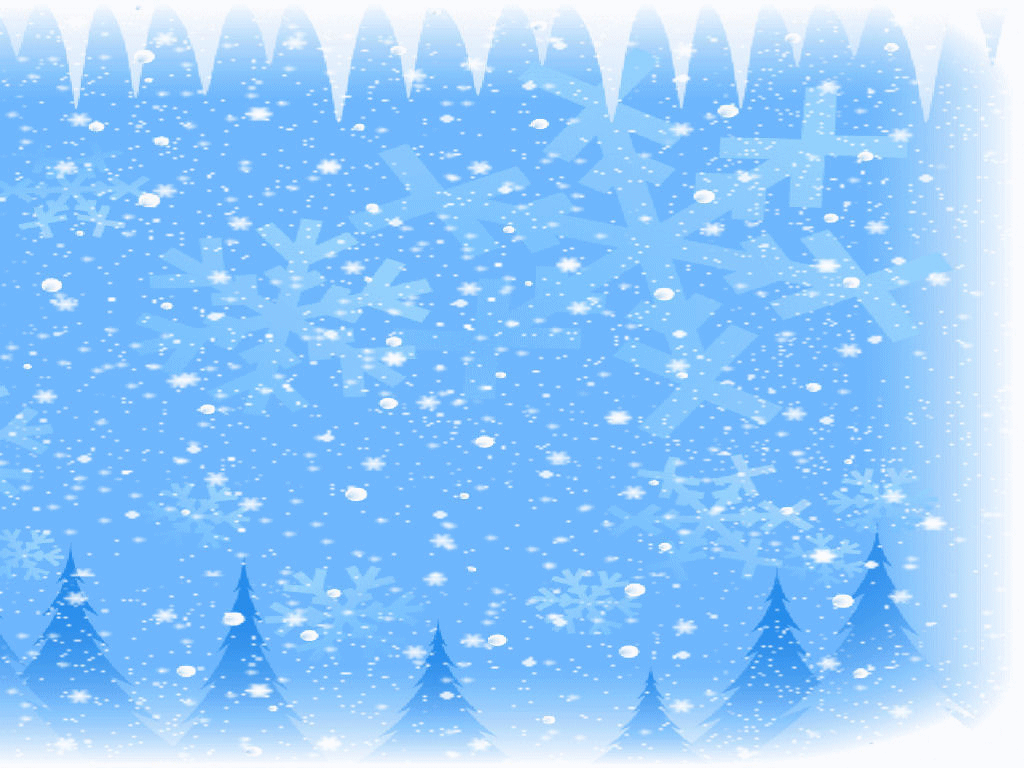 MOTIVACIÓN: DESAFÍO EN LA RULETA
Para hoy tenemos una serie de preguntas relacionadas con la temática vista, que deberás responder en 10 segundos aprox…

  ¿Están listos? 
¡Vamos, atentos!
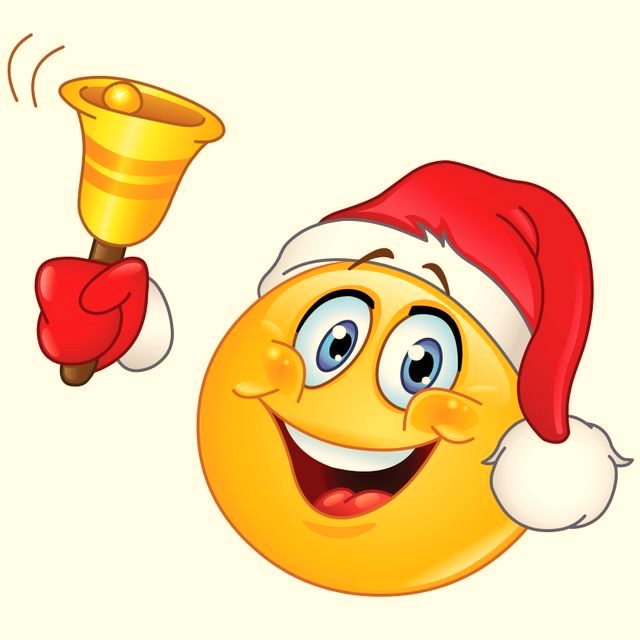 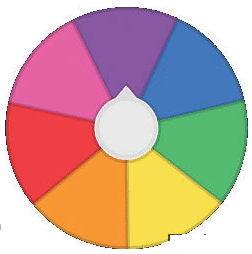 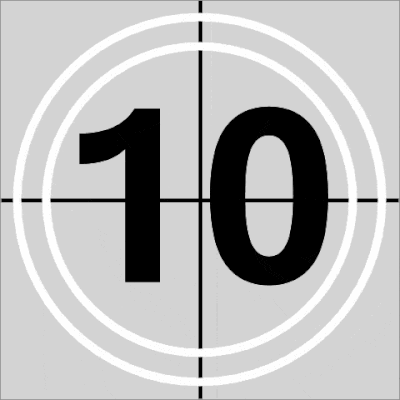 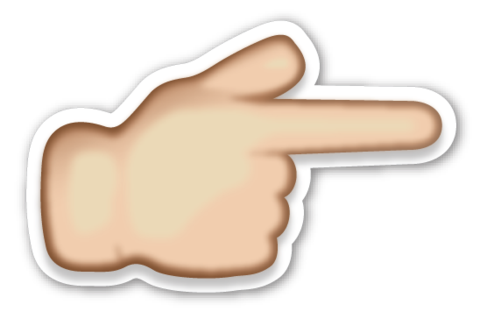 ¿Qué publica un
 booktuber?
¿Entre qué edad 
encontramos booktubers?
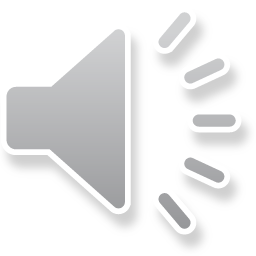 ¿Quiénes publican
 videos sobre libros?
¿Qué publica en sus
Videos un booktuber?
¿Qué lee un booktuber?
¿Qué necesita un 
Booktuber?
*RESEÑA
Hoy en día los booktubers motivan a leer libros y a realizar exposiciones orales. Ellos benefician a nuestra cultura con su entusiasmo y poder de síntesis reflexiva.
Nombra alguna preposición
 de la reseña
¿A qué motivan los 
booktubers?
¿Cuál sería el antónimo 
De la palabra benefician?
Nombra un verbo
 infinitivo de la reseña
Nombra algún artículo de
la reseña
¿Cuál es el tema principal
de hoy?
¿Cuál es el sinónimo 
de la palabra síntesis?
¿A qué público se 
dirigen los booktubers?
Nombra algún
conector de la reseña
Nombra algún
 adjetivo de la reseña
Nombra algún adverbio 
de la reseña
Nombra algún pronombre
 de la reseña
Nombra algún 
sustantivo de la reseña
¿Cómo beneficia a nuestra 
cultura un booktuber?
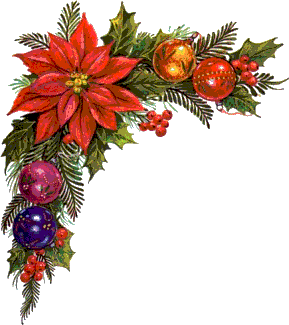 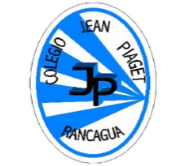 Mis aprendizajes previos
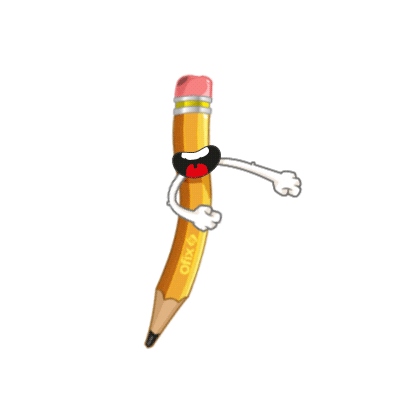 EN RELACIÓN AL VIDEO 
1.- ¿Qué opinas de la booktuber escuchada?
______________________________________________________________________________________2.- ¿Qué fue lo que más te llamo la atención de sus comentarios ?
________________________________________________________________________________________
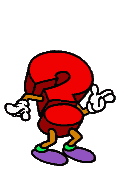 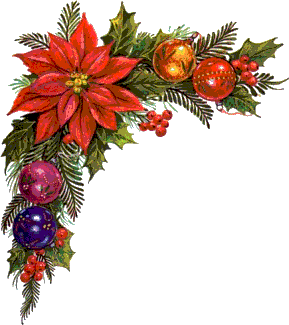 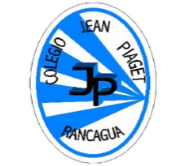 RECORDEMOS DE LA CLASE ANTERIOR.
CONCEPTOS CLAVES
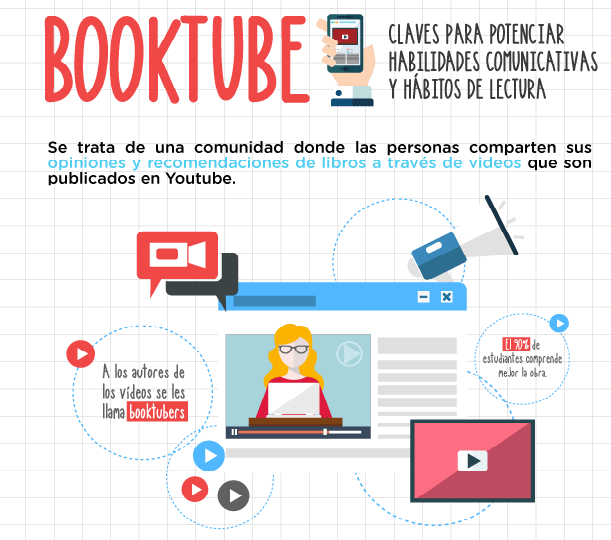 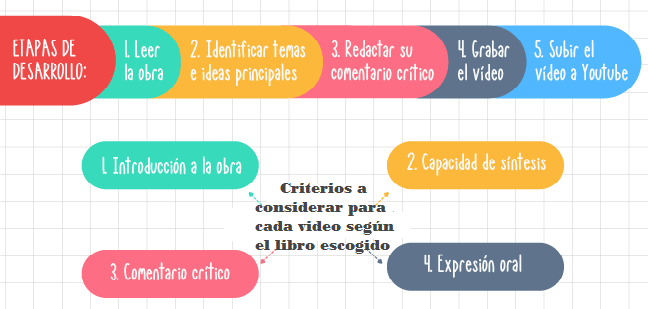 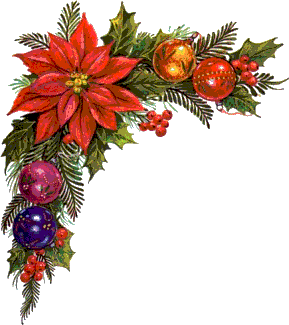 Objetivo de la clase
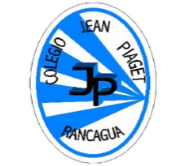 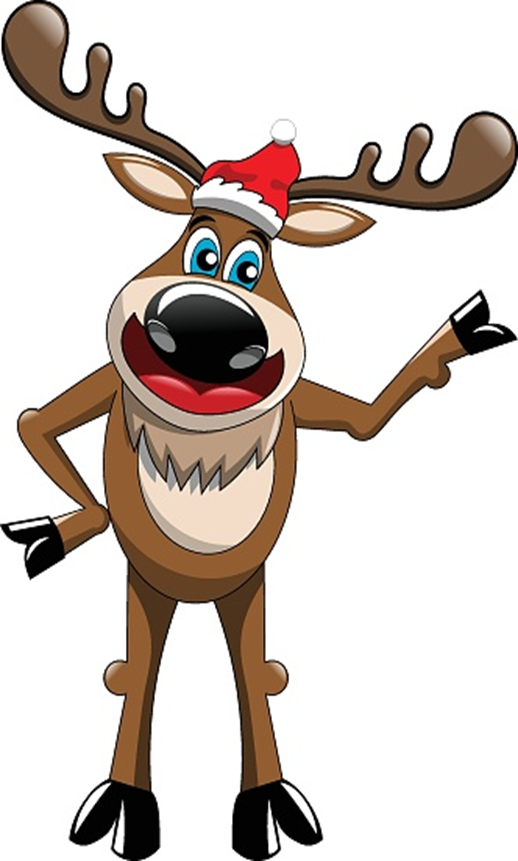 En esta clase Realizaremos  una exposición oral a través  de un  video donde representes   un booktuber, comentando un libro a tus elección.
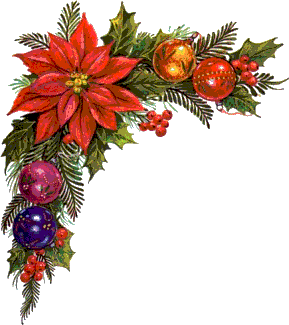 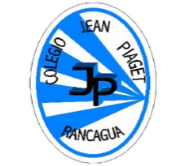 1.- A continuación observaremos el trabajo realizado durante las clases anteriores, finalizando hoy con la presentación de tu canal de booktuber.
2.- Recuerda tener organizado tu trabajo, para el momento de presentar.
DESARROLLO
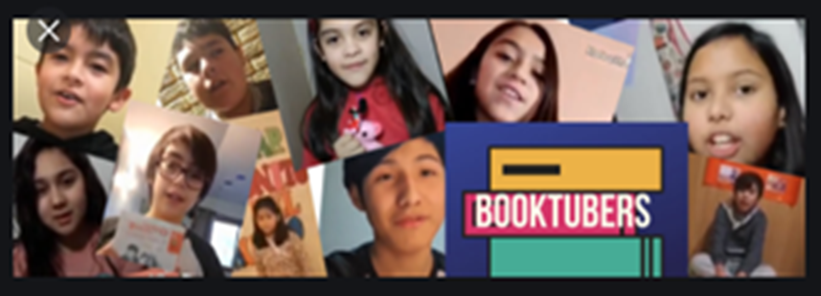 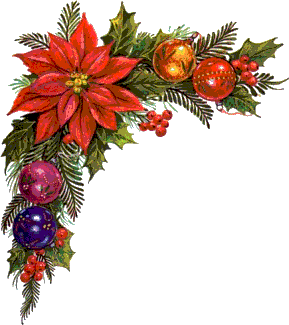 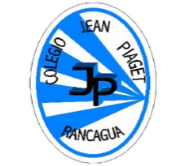 AUTOEVALUACIÓN
REVISA SI TU TRABAJO CONTIENE TODO LO PEDIDO.
Datos del libro
Presenta la información principal del libro.
• Título:
• Autor:
• Nº páginas:
Introducción de tu exposición oral.
Intenta captar la atención del lector a través de algún pasaje del libro que consideres atractivo.
Breve reseña o resumen del libro
Relata algunos acontecimientos importantes del libro, para que el lector se haga una idea general de lo que va a encontrar en él. Recuerda que no puedes contar el final, ya que tu intención es motivar su lectura.
Desarrollo
Comenta un aspecto diferente del libro. Incluye ejemplos que fundamenten tu opinión. conclusión Este funciona como cierre del comentario y debe motivar al lector para que lea el libro que le estás recomendando..
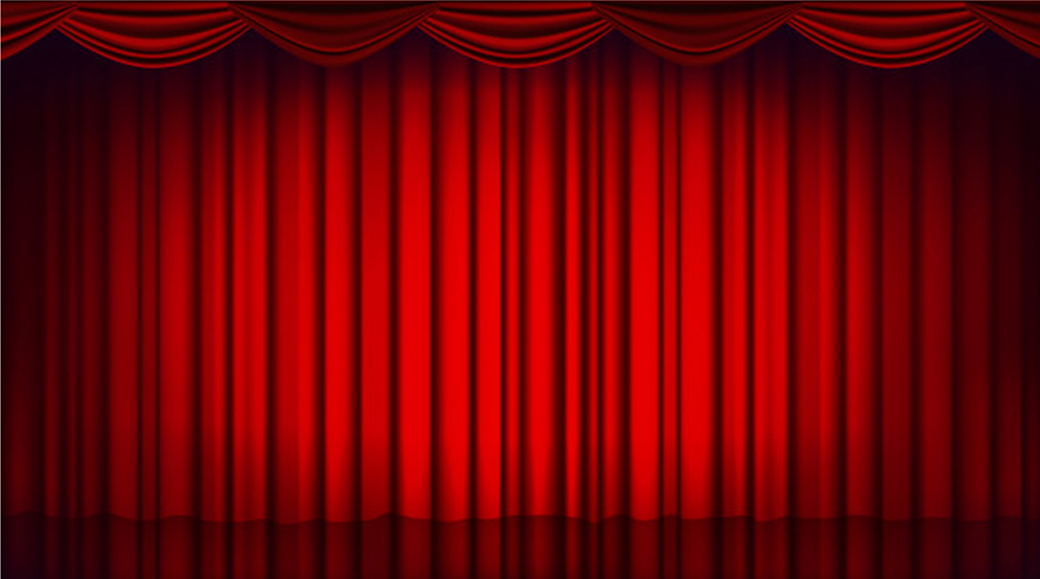 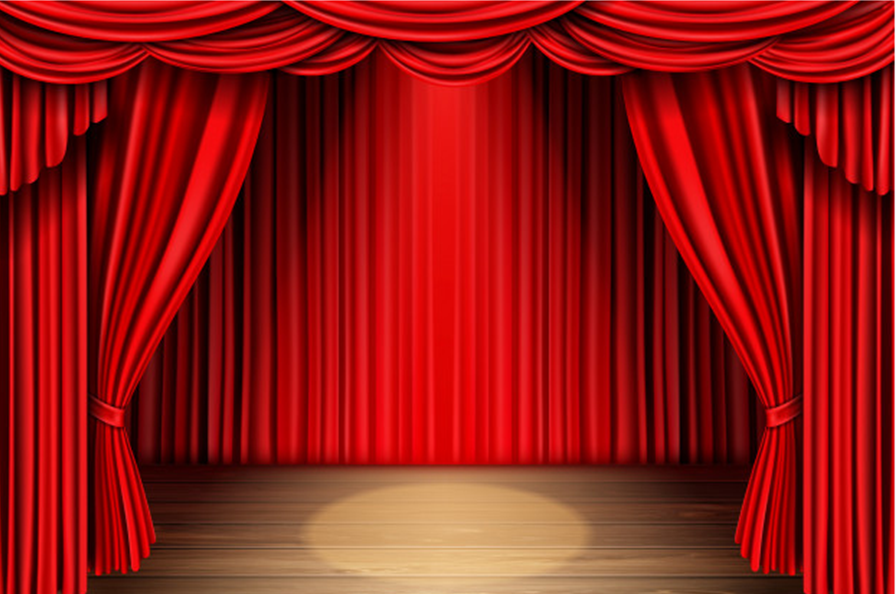 PRIMER   
FESTIVAL 
DE BOOKTUBER  
2020
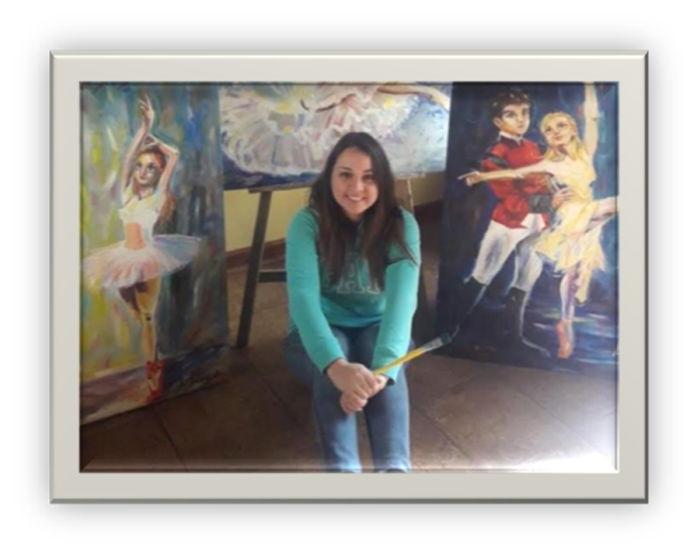 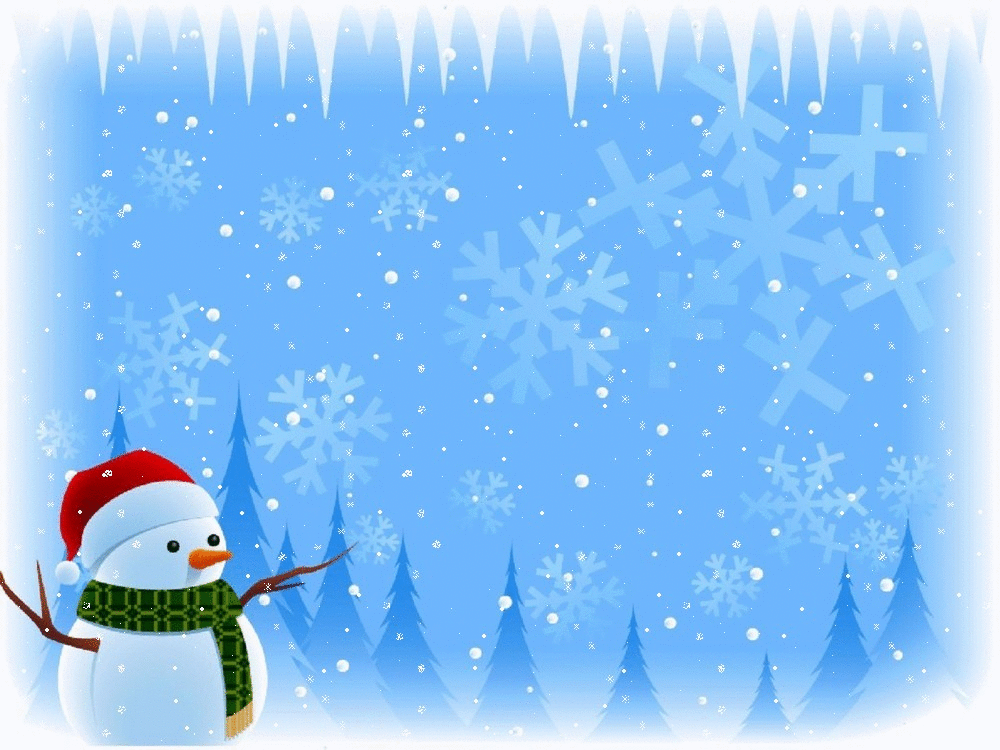 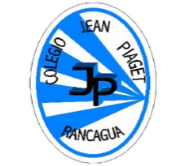 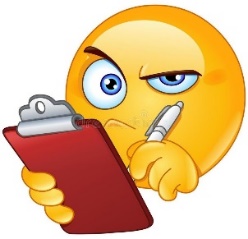 Ticket de salida 
6º básico
Lenguaje y Comunicación
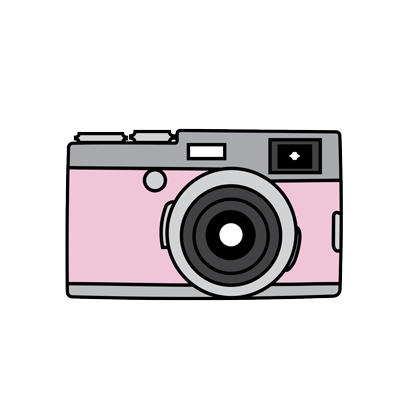 Enviar a ximena.gallardo@colegio-jeanpiaget.cl